Magnetic Field Test Setup
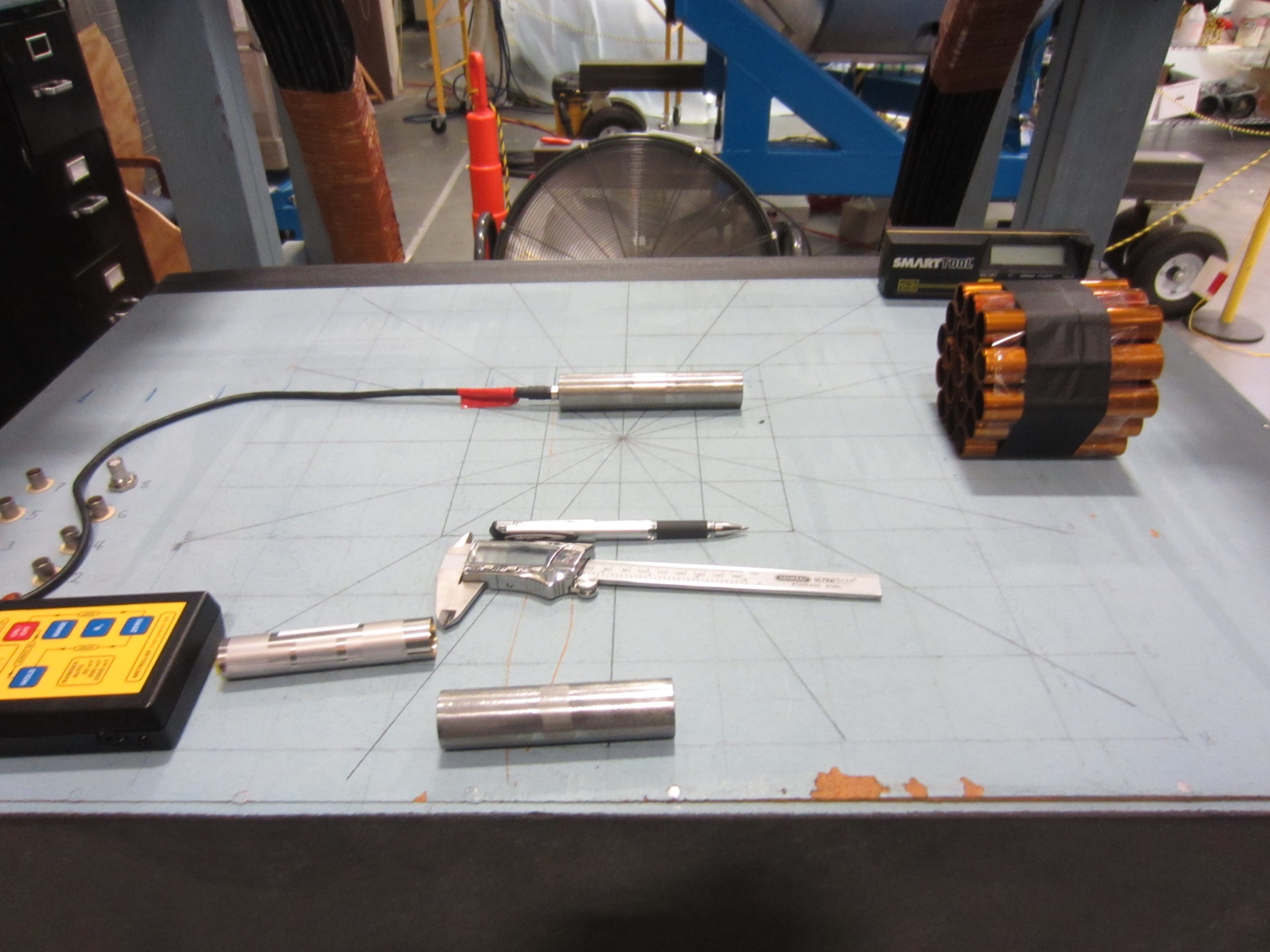 Magnetic Shielding Results from First Test Run
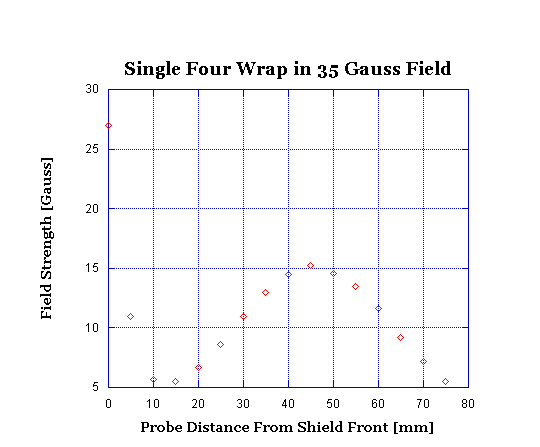 Shielding Array Test: One Tier
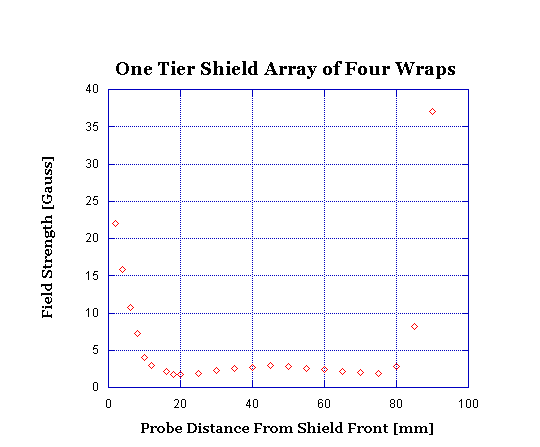 Shield Array Test: Two Tiers
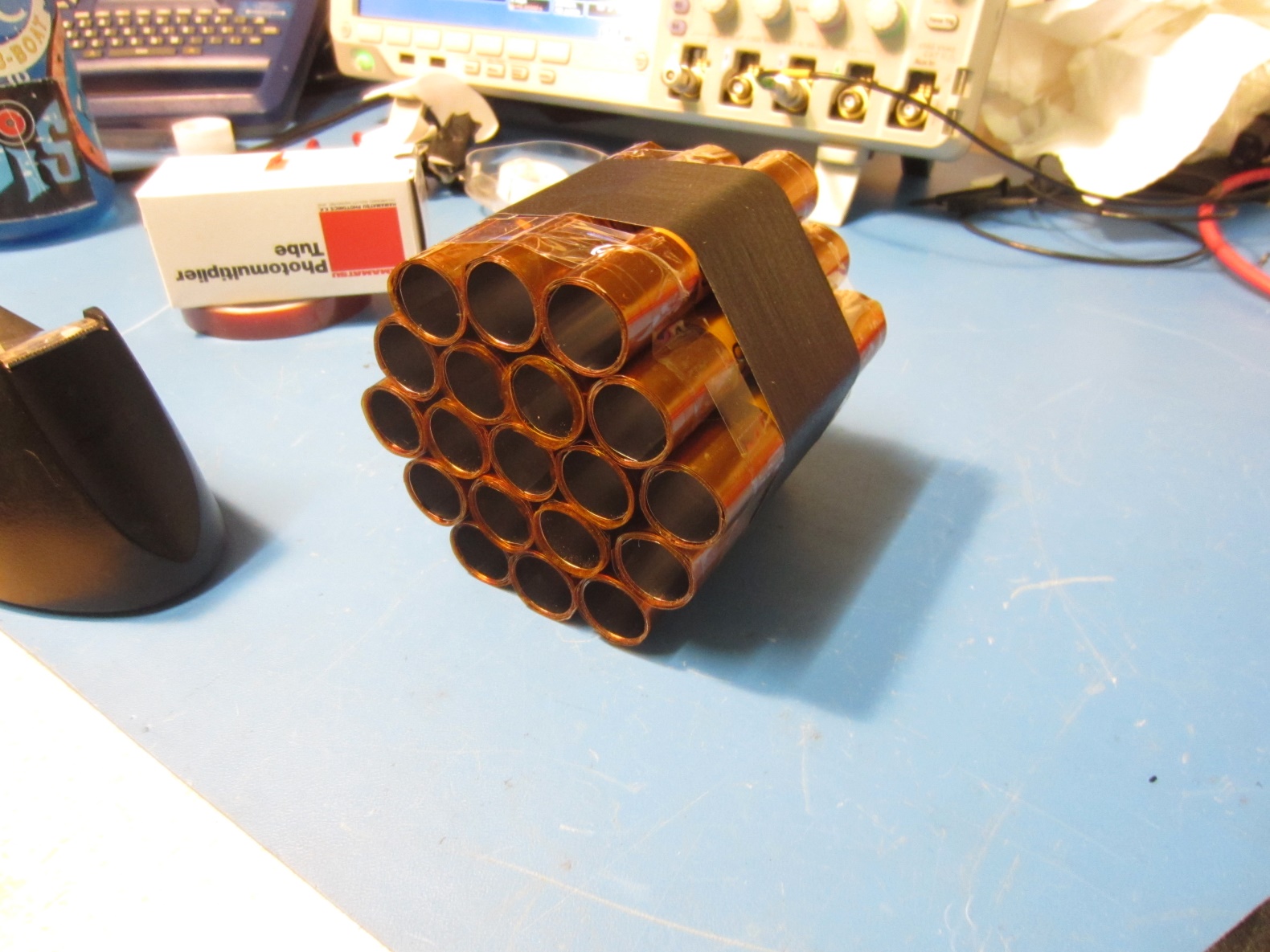 Region of Interest
Introduction of Soft: Iron 100mm
Introduction of Soft: Iron 125mm
Introduction of Soft: Iron 150mm
Soft Iron with μMetal 24mm Insertion
Soft iron Shield Array
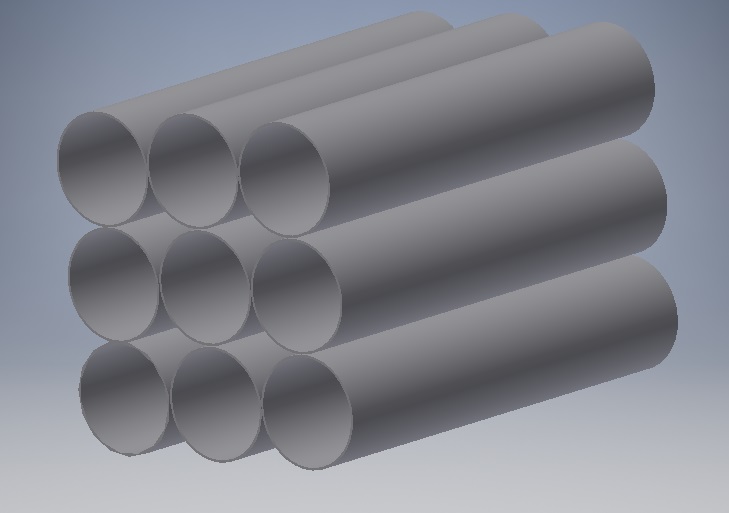 Next Steps
Continue mixing soft iron and μMetal tubes to determine best combination. 
Adjust μMetal insertion depth.
Introduce PMT.
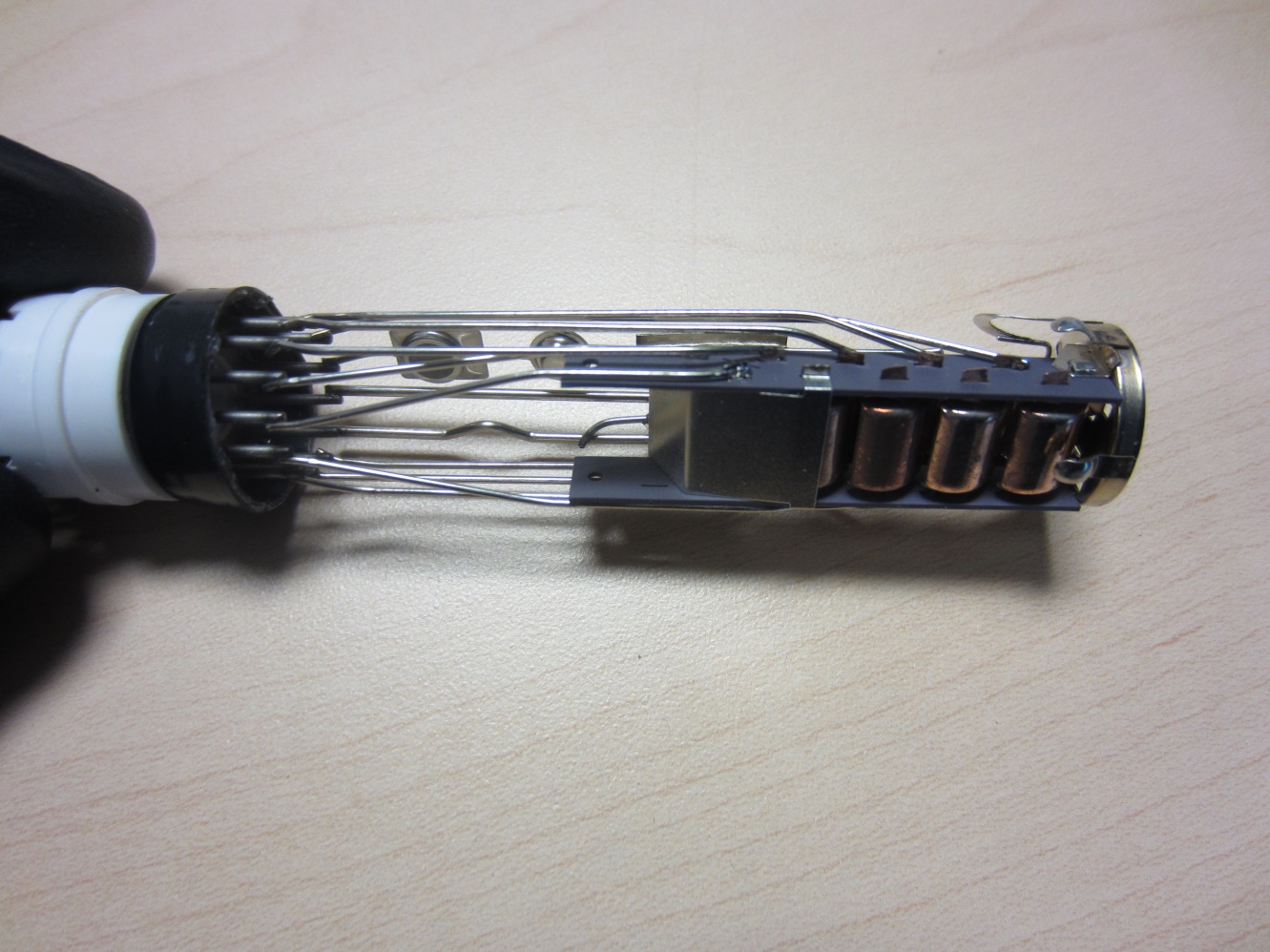 Conclusion
Shielding Array
1,849 Individual Cells
480lb Net Weight
Dimension:
Length 0.991 m 
Height 0.991 m
Depth  0.10 m